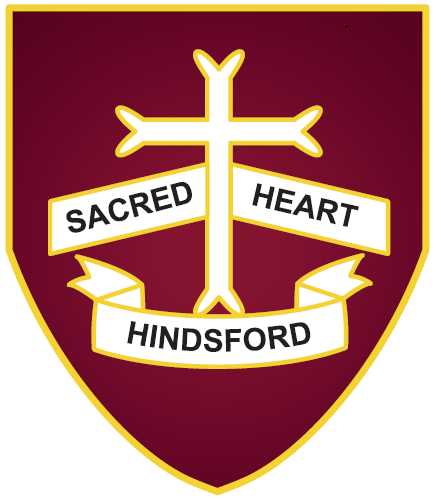 ATSA participationAutumn Term
VX taster session
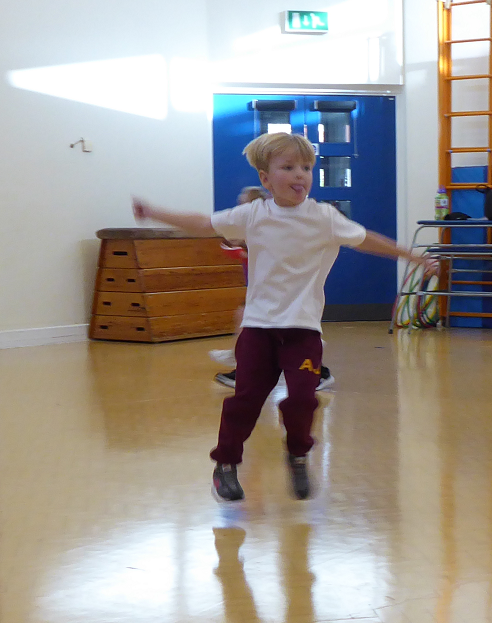 Kickstarterz Reception
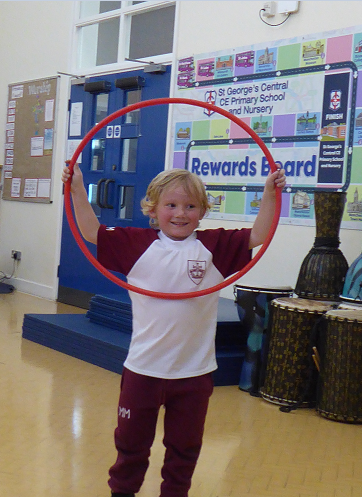 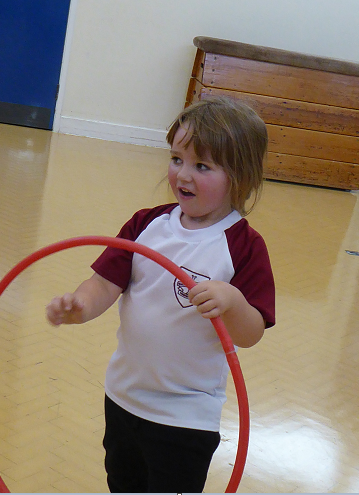 Yoga taster session
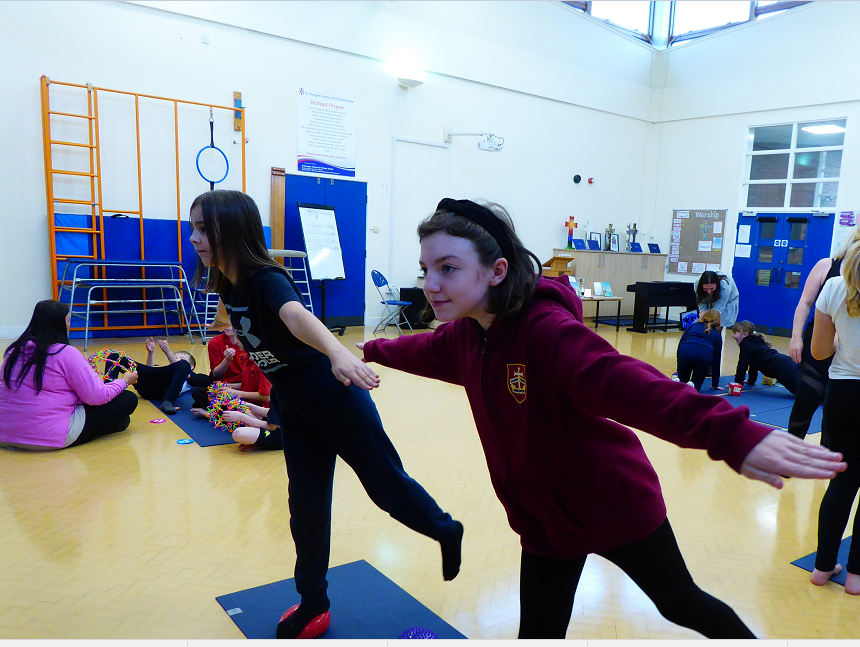 Cross country competition
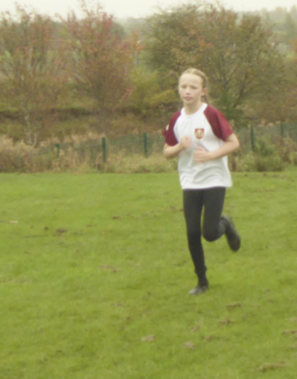 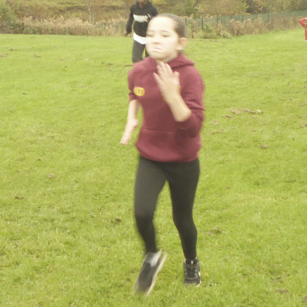 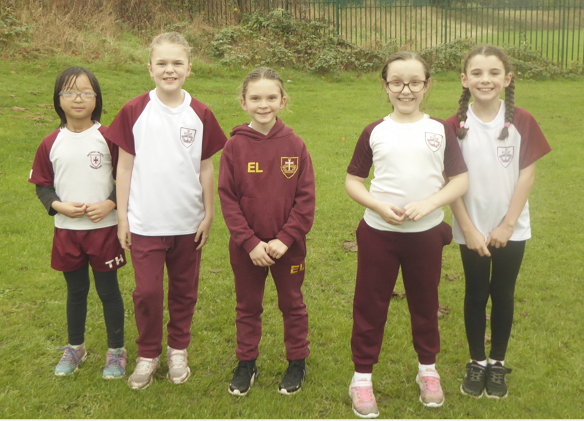 Key Stage 2 Kurling competition
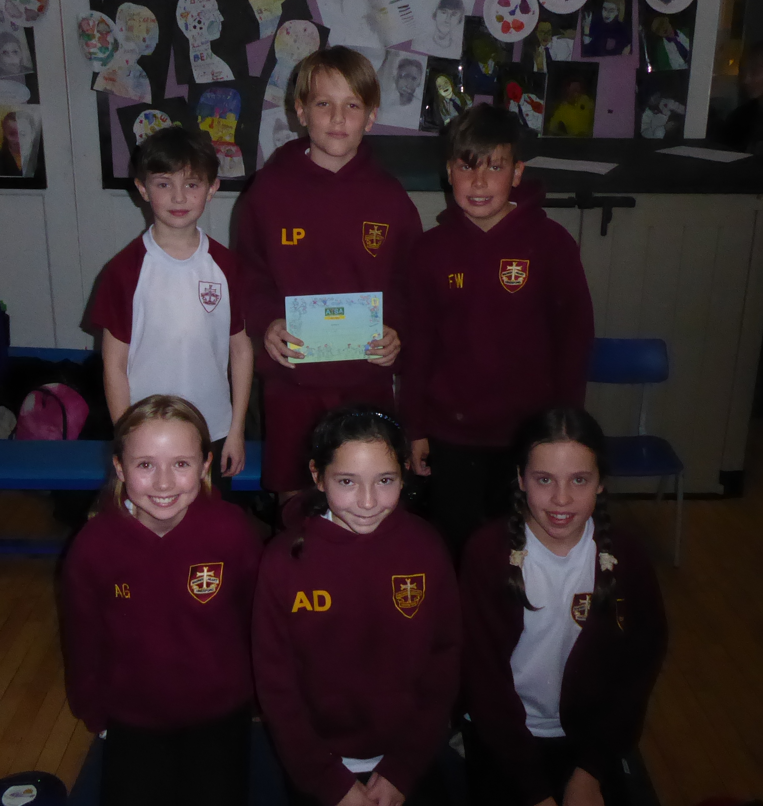 VX competition
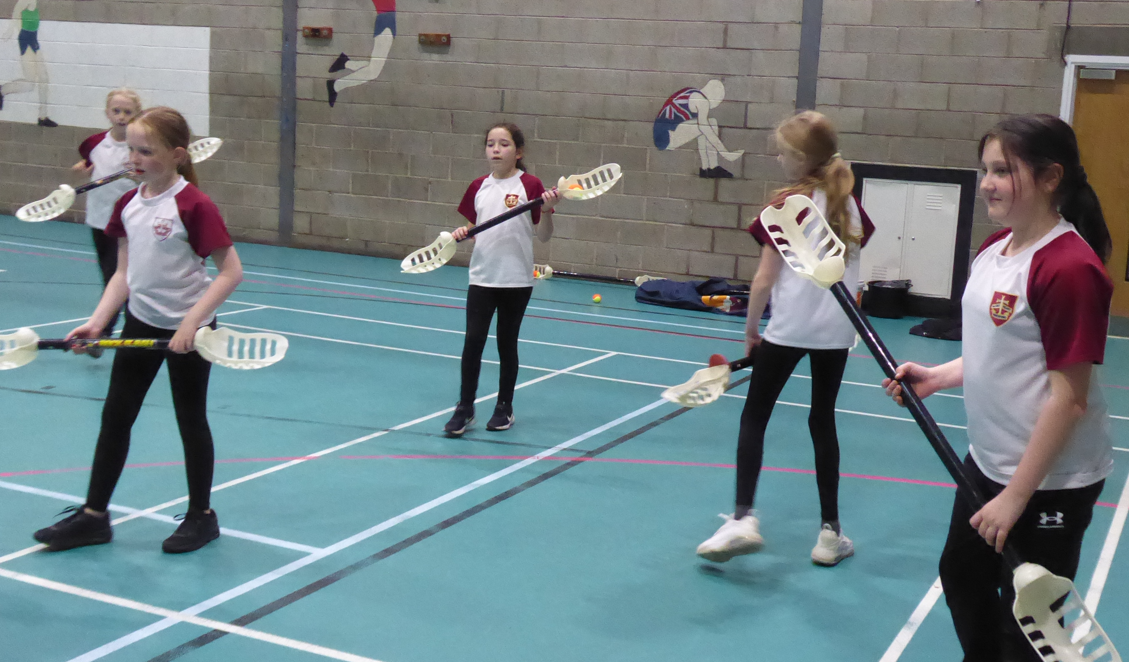 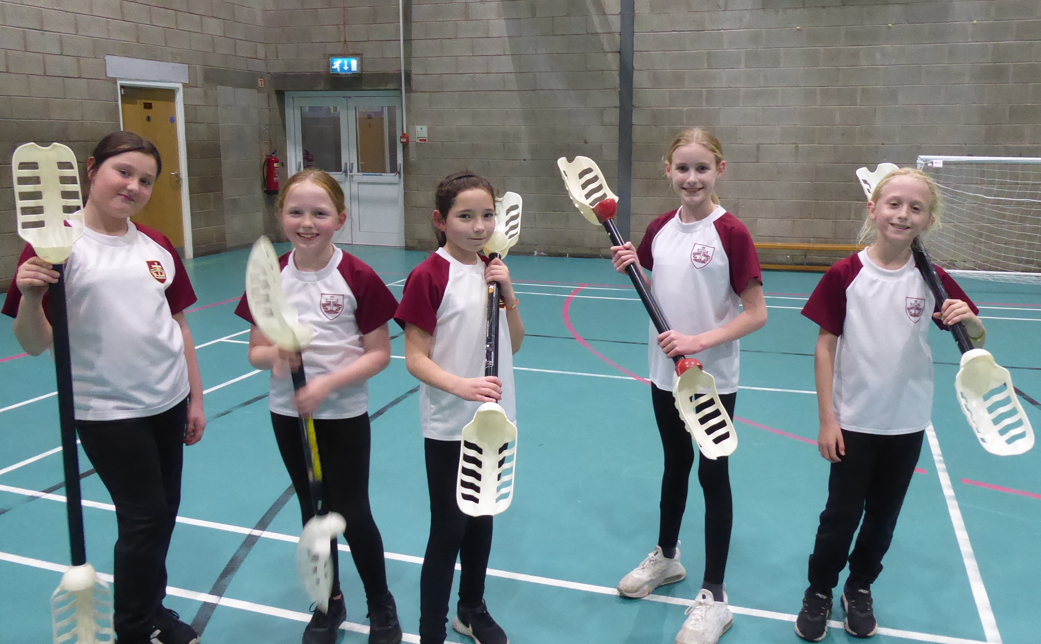 Basketball competition
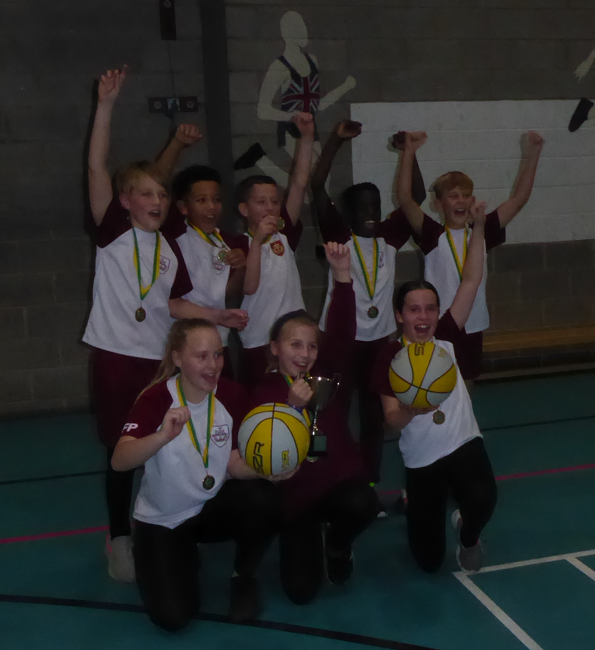